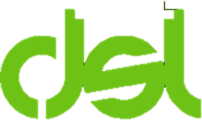 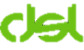 The D igital S cholarship L aboratory
Evans Library
Florida Institute of Technology
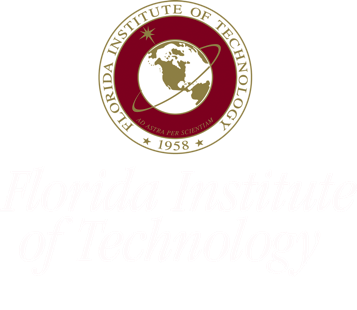 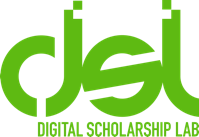 Digital Scholarship Laboratory (DSL)
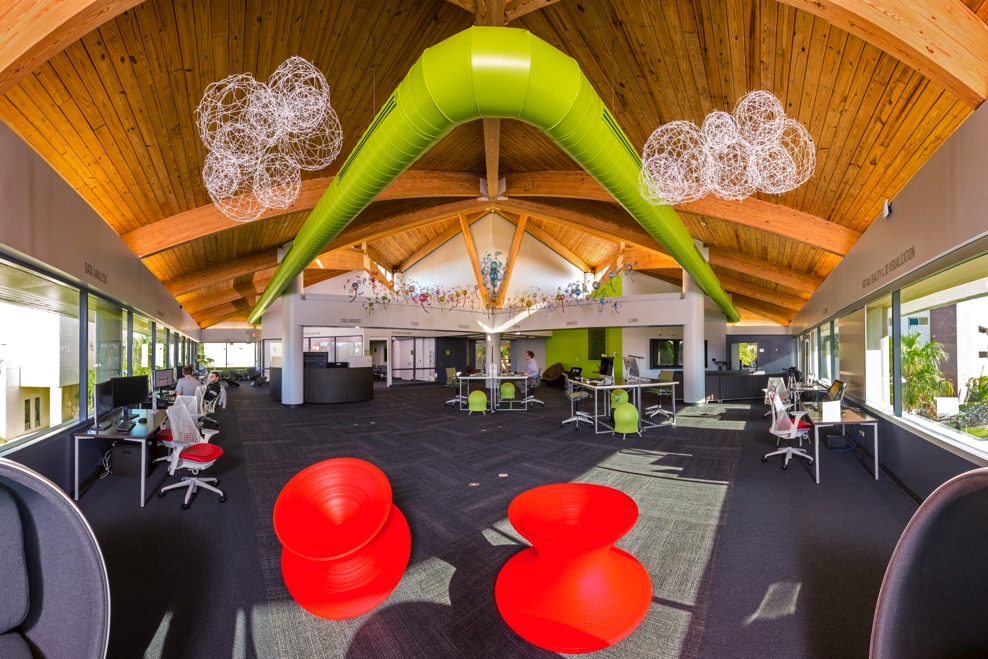 The DSL is a state-of-the-art lab that supports digital scholarship, e-research & cross-disciplinary collaboration for breakthrough innovation.
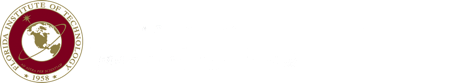 Why Do We Need a DSL?
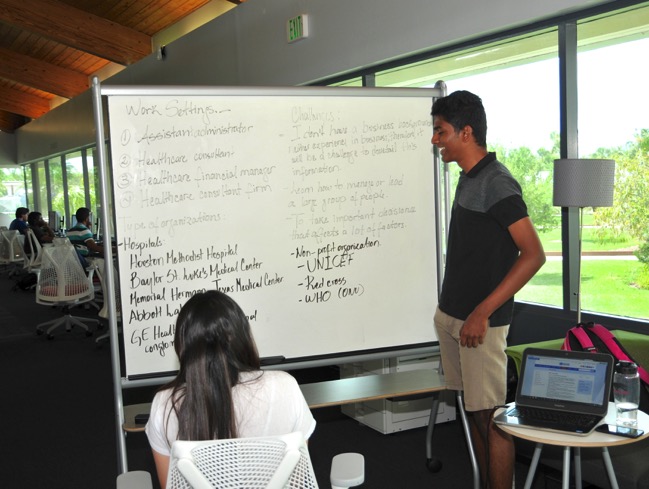 To allow students to access, explore, integrate and share current and future research across all disciplines;

To make resources more transparent in a dedicated space that fosters sharing & collaboration;
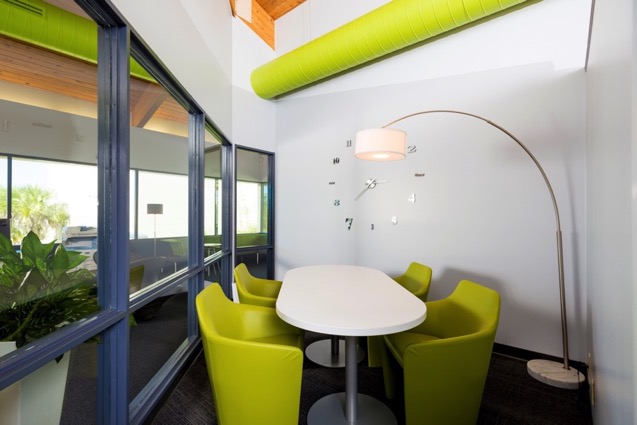 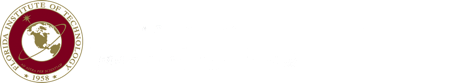 Why Do We Need a DSL?
To be a springboard of innovation for Florida Tech students; 

To offer specialized services & spaces where faculty & students can work on research projects; and

To offer sophisticated technologies coupled with expert assistance of highly-trained staff in IT & data science.
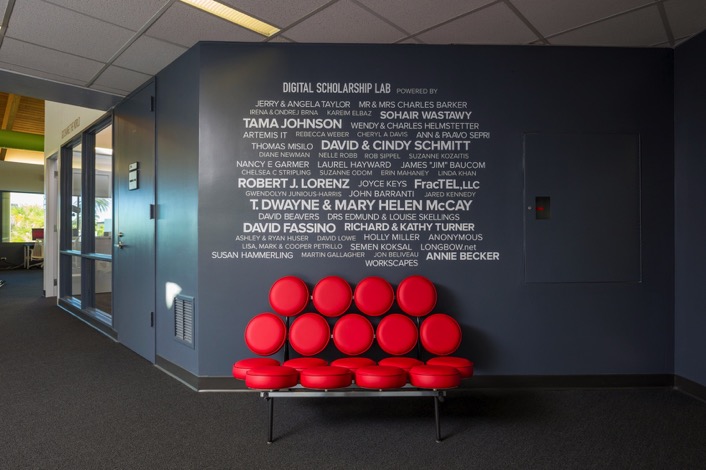 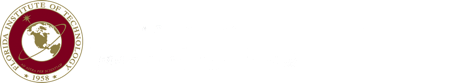 DSL: Collaboration
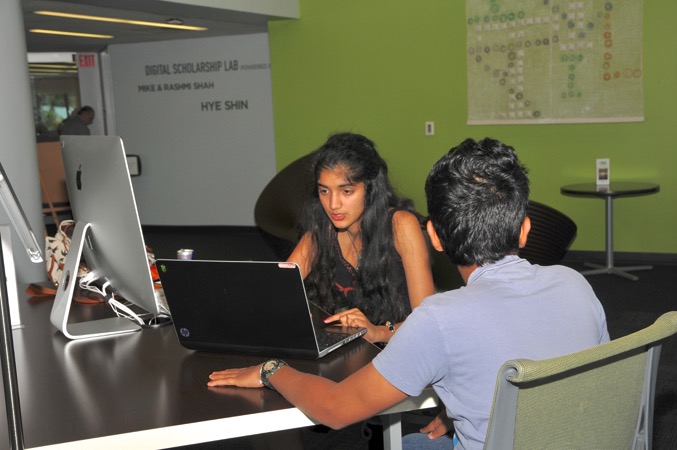 The DSL is a smart space that enables hands-on training and informal presentations in a collaborative enabled environment.
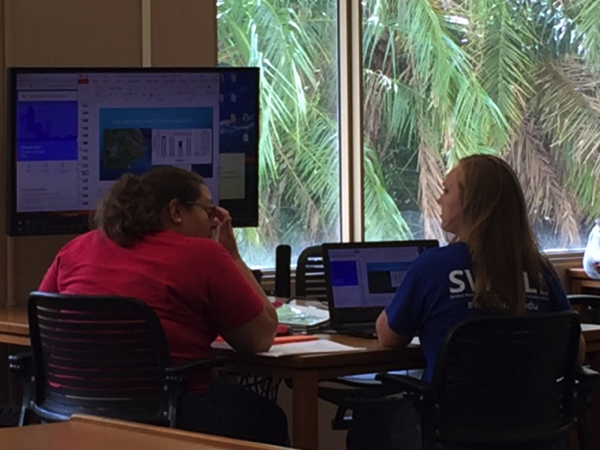 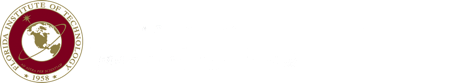 DSL: Presentation
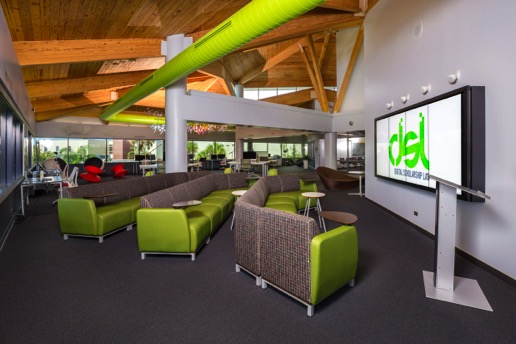 The 10’ x 4’ video wall is  a large interactive touch screen with an audio system that facilitates crisp, vivid presentations in a theater-like area.
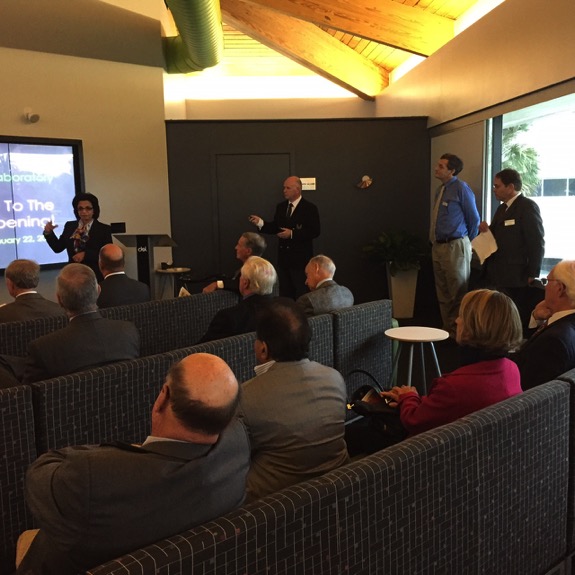 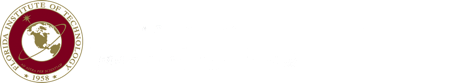 DSL: Interactivity
The classroom has an interactive 70” screen, running both Windows & Android.  

It empowers team-based activities, presentations, video teleconferencing and active learning.
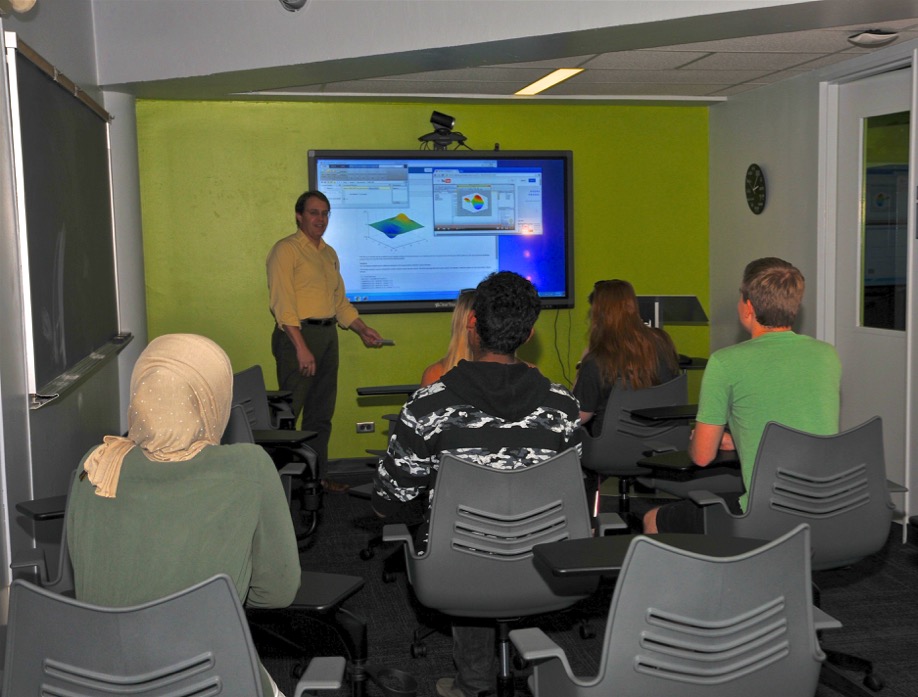 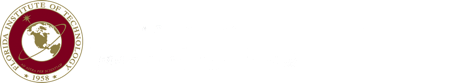 DSL: Visualization
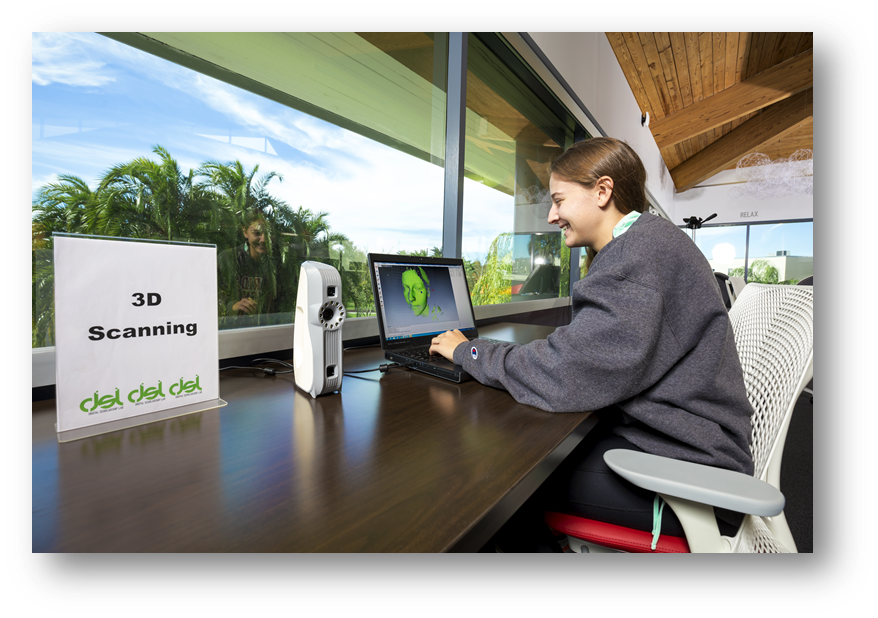 The 3D scanner makes quick, textured & accurate models of medium-sized objects, such as a human face and scans quickly in high resolution & vibrant colors.
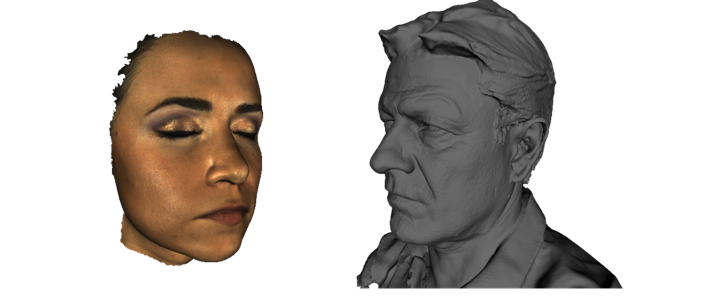 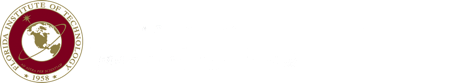 DSL: 3D Visualization
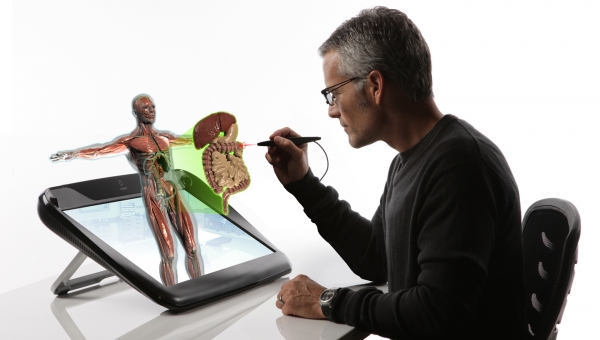 The zSpace desktop virtual reality workstation enables interactive viewing of models in 3D.  Popular with disciplines from anatomy to mechanical engineering, its potential to enhance learning is vast.
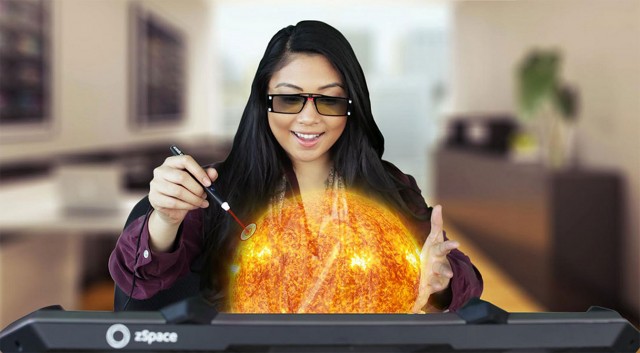 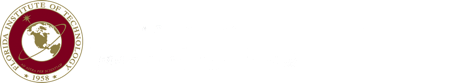 DSL: Media Production
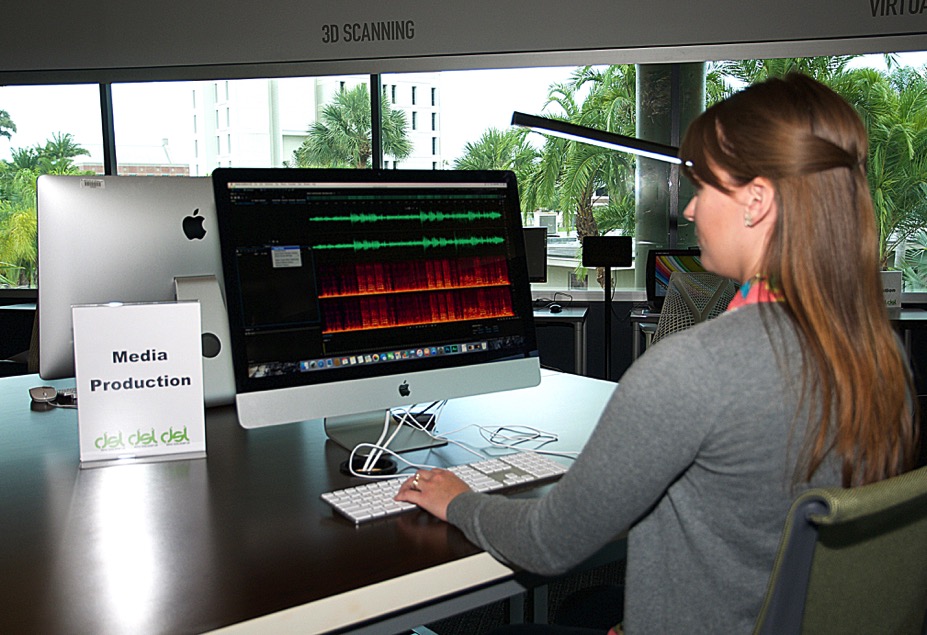 The Lab features powerful tools for creating professional presentations & multi-media productions, including:  photographic, audio, animation & video editing.
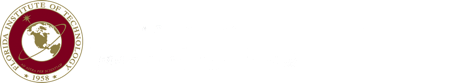 DSL: Geospatial Thinking
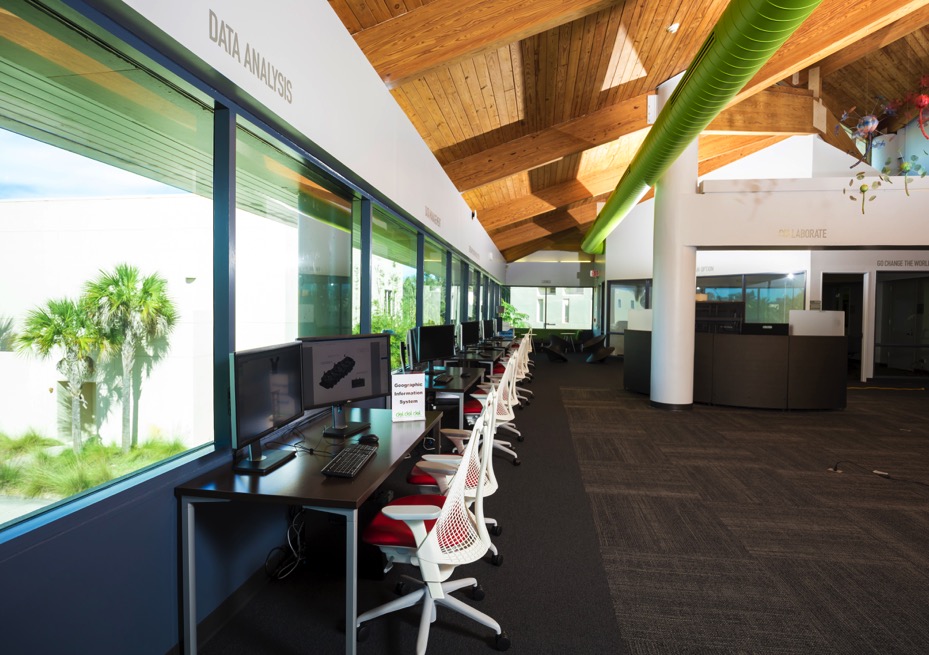 High performance, GIS dual-monitors produce fully detailed maps layered with current & historical data for cross-disciplinary geospatial projects.  

Also available: 3D modeling & mathematical calculation & simulation software.
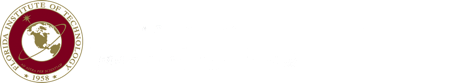 DSL: Modeling
Powerful graphics engines & 3D modeling software create fast simulations.  Models created virtually can be turned into real world prototypes in the 3D printing lab.
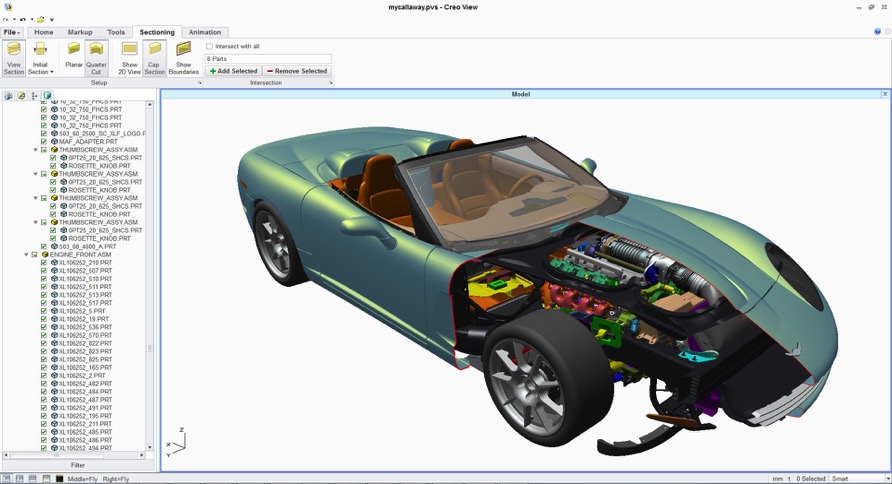 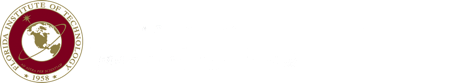 DSL: 3D Printing
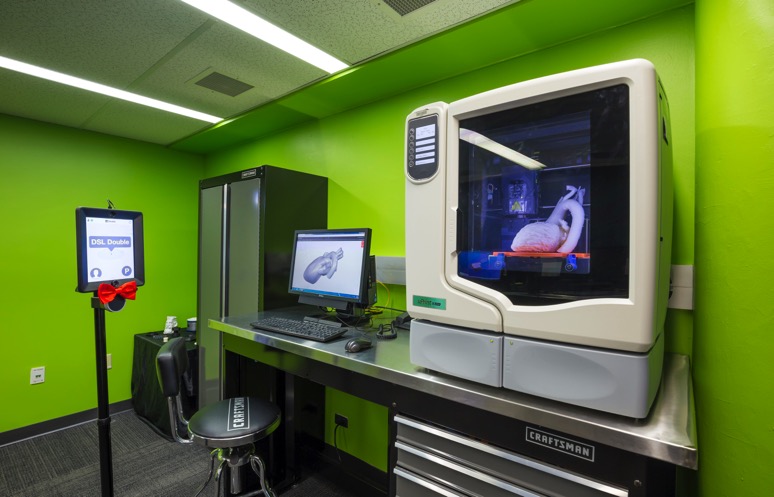 The 3D printing Lab turns visualized ideas into usable products. 

3D printers have become essential tools in university student projects, as they provide a low-cost solution to prototyping & development.
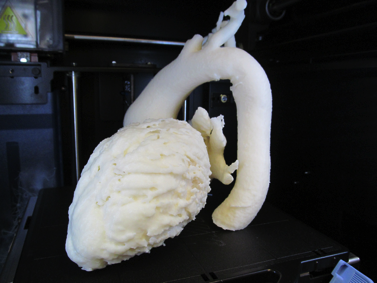 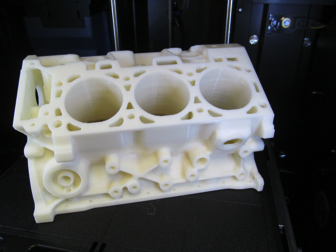 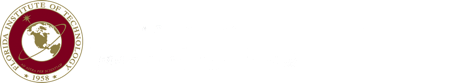 DSL: Communication
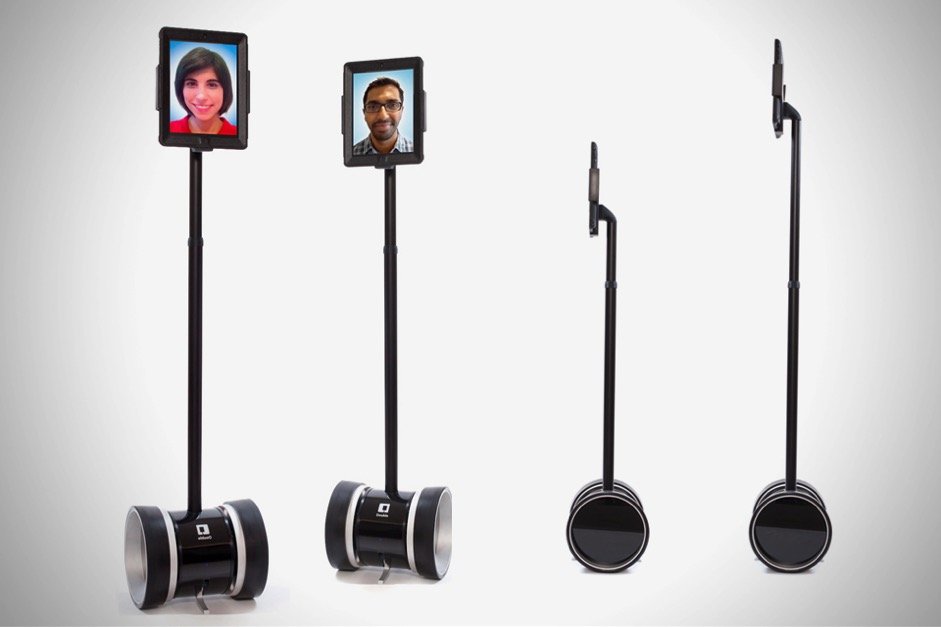 The tele-presence robot allows a user to participate virtually with the addition of mobility, providing a more life-like experience for remote participation in DSL activities.
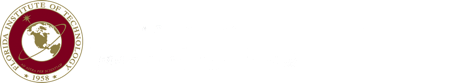 DSL: Training
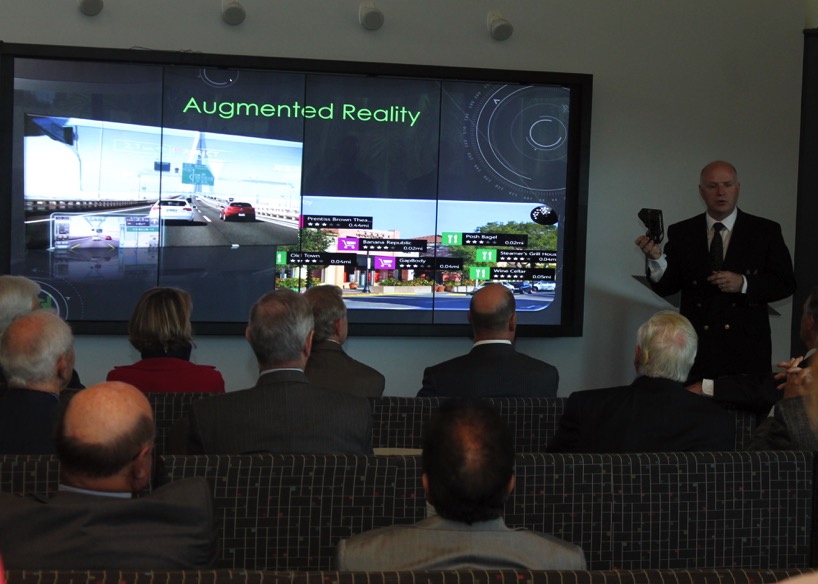 Workshops are taught to faculty and students on topics such as GIS, data visualization, research data management and 3D modeling using software including SolidWorks, Creo, Tableau and Matlab.
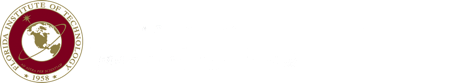 DSL: Consulting
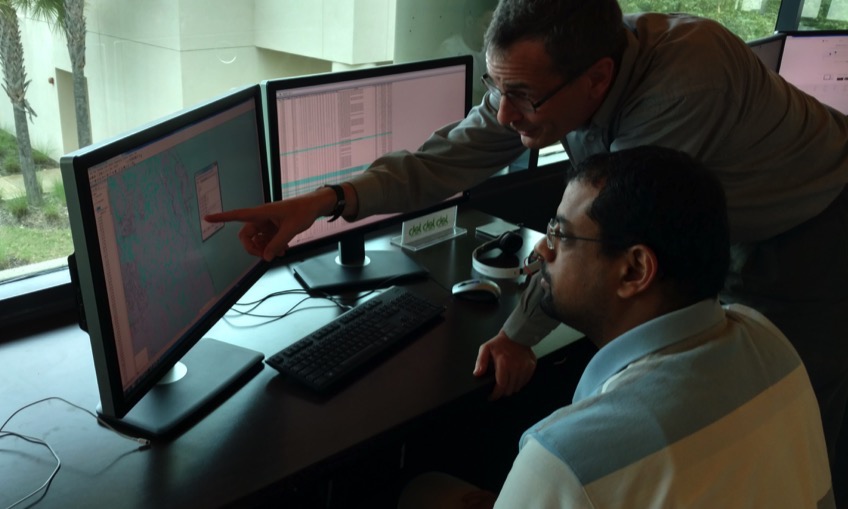 DSL staff assist students and faculty throughout the lifecycle of their research projects,  grant applications and learning.
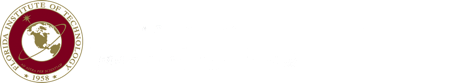 DSL: Technology Lending
A variety of cool gadgets & innovative devices are available to engage students in exploration & active learning.
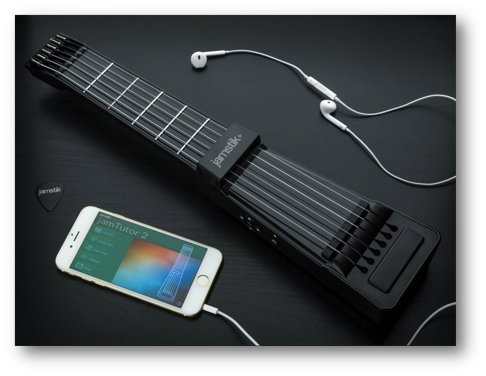 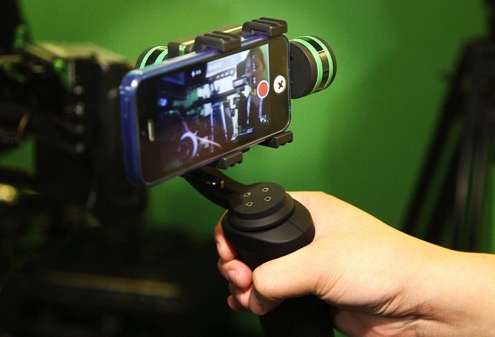 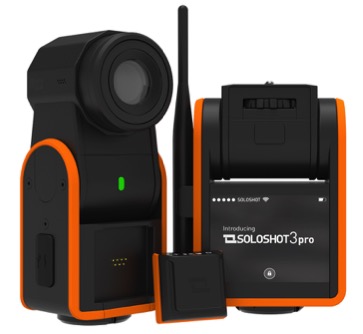 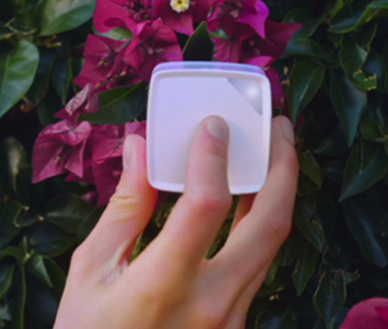 CUBE Color Sampler
Camera Gimbal
Soloshot 3 Video
Jamstik Midi Guitar
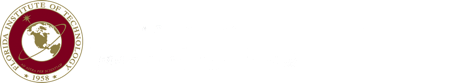 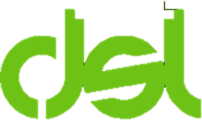 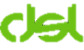 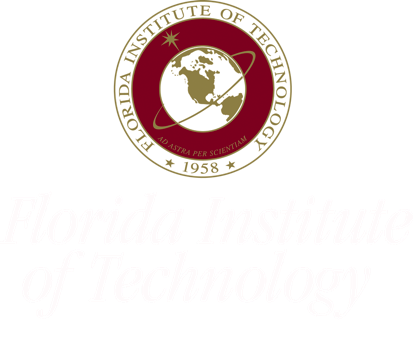 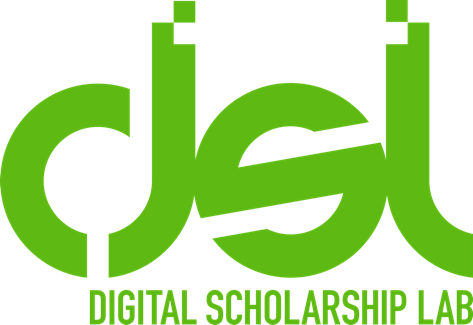 T he N ext G en L ibrary!